201. Sale A La Lucha El Salvador
Sale a la lucha el Salvador
Corona a conquistar,
Su insignia luce por doquier,
Flamante al frente va;
Su cáliz ¿quién lo beberá
Triunfando del dolor?
Aquel que lleva aquí su cruz
Del Cristo es seguidor.
2. El mártir con gloriosa fe
La muerte despreció;
Por su Maestro salvo fue,
Su nombre él invocó.
Cual Cristo compasión sintió
Por el que le hizo mal,
A su enemigo perdonó.
¿Quién, pues, le seguirá?
3. ¡Cuán fiel y noble el grupo aquel
Que el Salvador llamó!
Su Espíritu consolador
Sobre ellos descendió.
La espada del tirano vil,
Del león la furia atroz
Miraron sin sentir terror.
Oh, ¿quién les sigue en pos?
4. Mujeres, niños, hombres hoy
Del trono en derredor
Levantan al Señor Jesús
Sus voces en loor.
Peligros, luchas, y dolor
Pudieron dominar;
¡Oh danos gracia, eterno Dios,
Su ejemplo practicar!
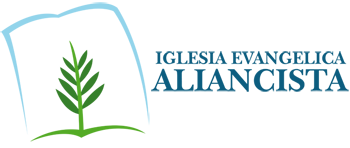